Ukázka portálu IS KP14+
přihlášení A Podpora uživatelů
Produkční (ostré) prostředí (slouží pro realizaci OP, zadávají se pouze ostrá data)
https://mseu.mssf.cz
  
Testovací prostředí
https://mseu-sandbox.mssf.cz
Výzva – podnikové vzdělávání

Technická podpora IS KP14+ v rámci OPZ 
Nutná předchozí registrace
https://www.esfcr.cz/technicka_podpora_opz
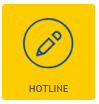 2
Příručky a výzvy
Pokyny k vyplnění projektové žádosti v IS KP2014+
https://https://www.esfcr.cz/formulare-a-pokyny-potrebne-v-ramci-pripravy-zadosti-o-podporu-opz/-/dokument/3435491
Text výzvy 97
https://www.esfcr.cz/vyzva-097-opz
Edukační video
https://https://www.dotaceeu.cz/cs/Jak-na-projekt/Elektronicka-zadost/Edukacni-videa
3
Titulní obrazovka Is kp14+
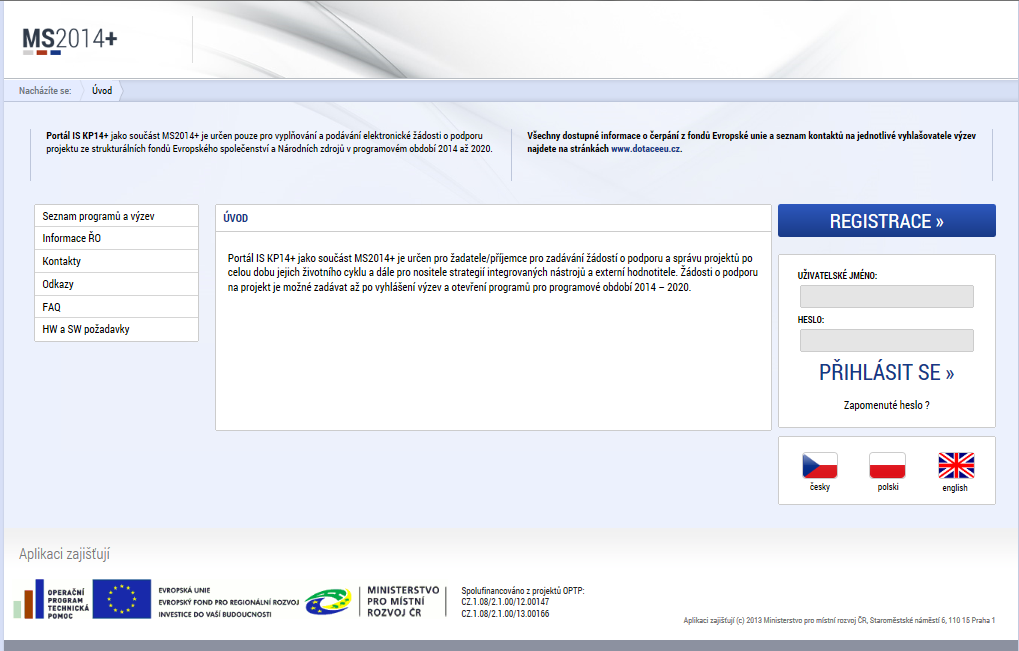 4
Registrace do IS KP14+
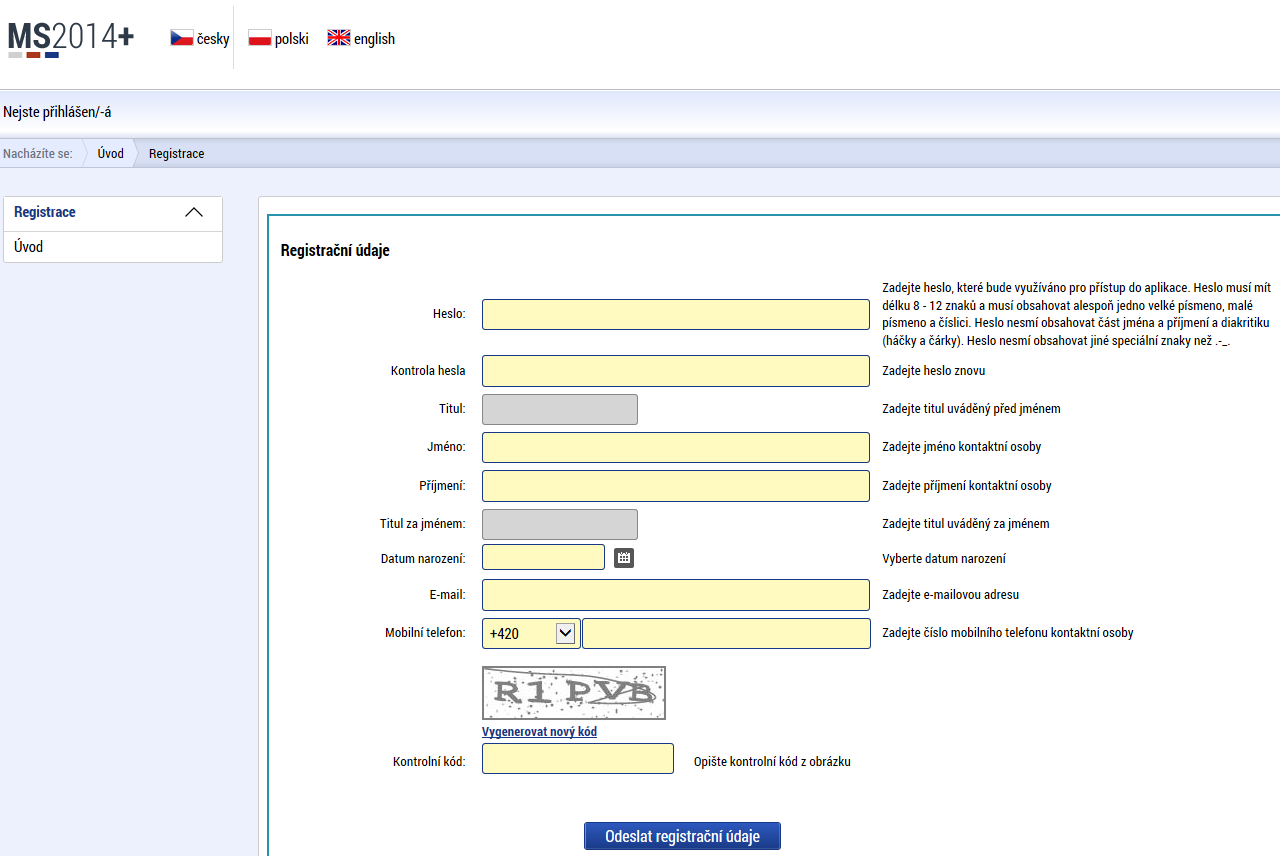 Po odeslání údajů nutno:
Potvrdit po obdržení SMS identifikační kód;
Potvrdit URL odkaz po obdržení potvrzovacího emailu do 24 hodin;
Přihlásit se pod obdrženým uživatelským jménem a zadaným heslem.
5
Úvodní obrazovka – nástěnka
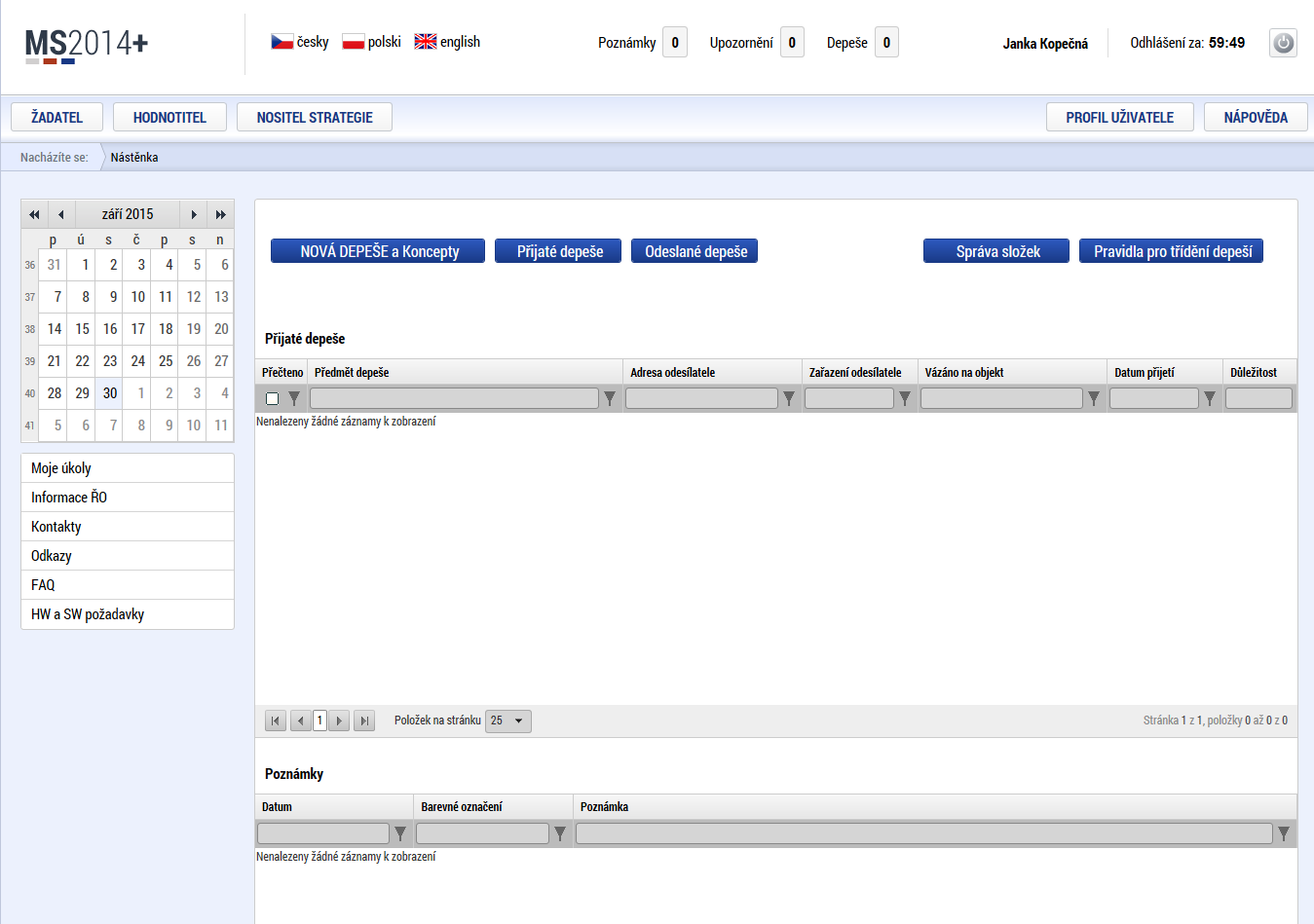 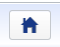 Symbol Domečku vždy vrací uživatele na Nástěnku.
6
Depeše – vytvoření nové depeše
Nová depeše  Nový záznam  Vyplnit text  Uložit
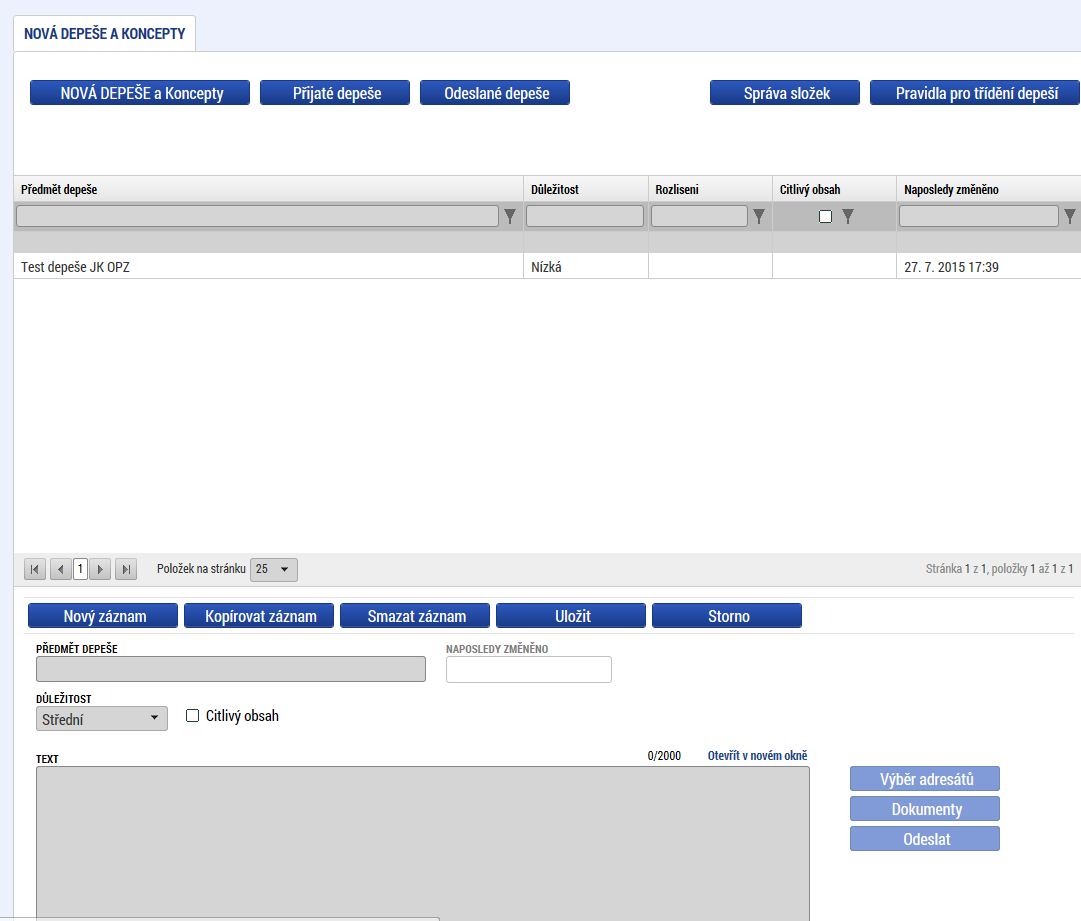 7
Depeše - výběr adresátů
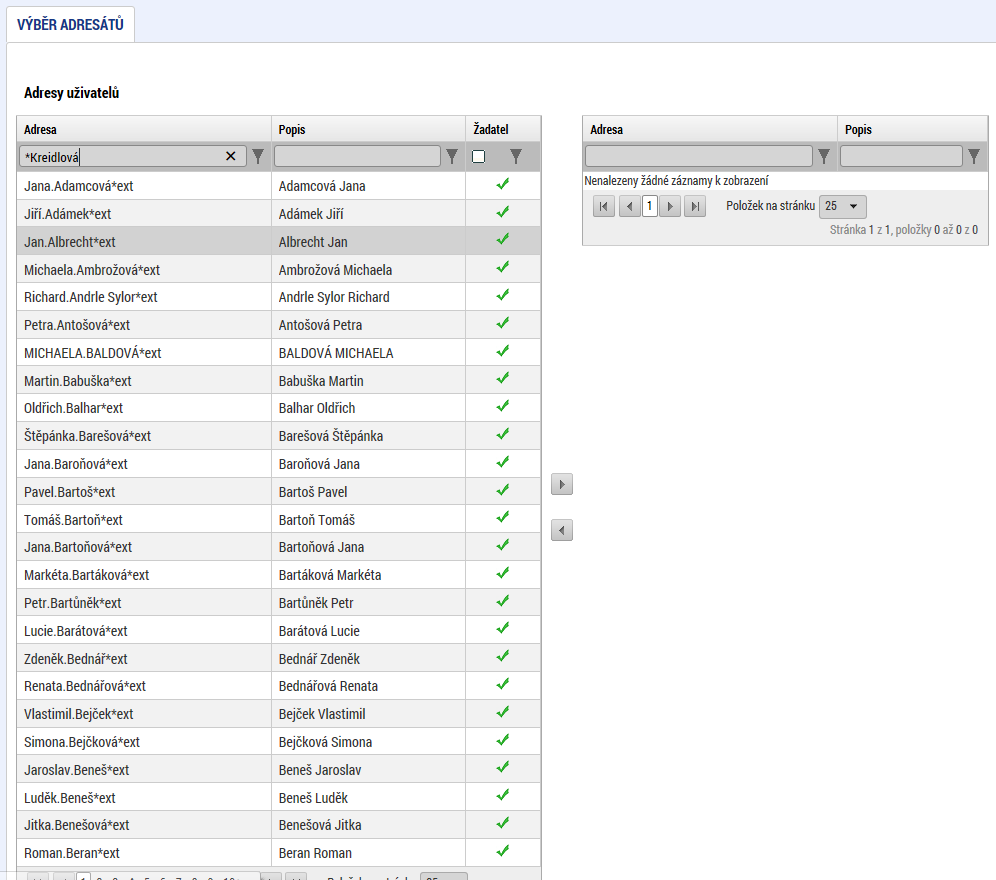 Vyhledávání pomocí filtrů v horním šedivém řádku (zástupný znak *)
Označení konkrétní osoby
Výběr pomocí šipek


Uložit a zpět
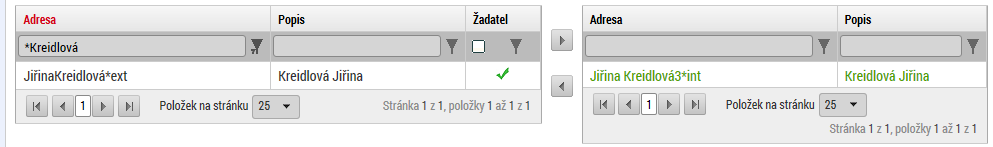 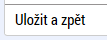 8
Depeše - Správa složek
Možno vytvářet nové položky a podpoložky
Možno třídění depeší podle předem nastavených atributů (např. čísla výzvy, projektu atd.)
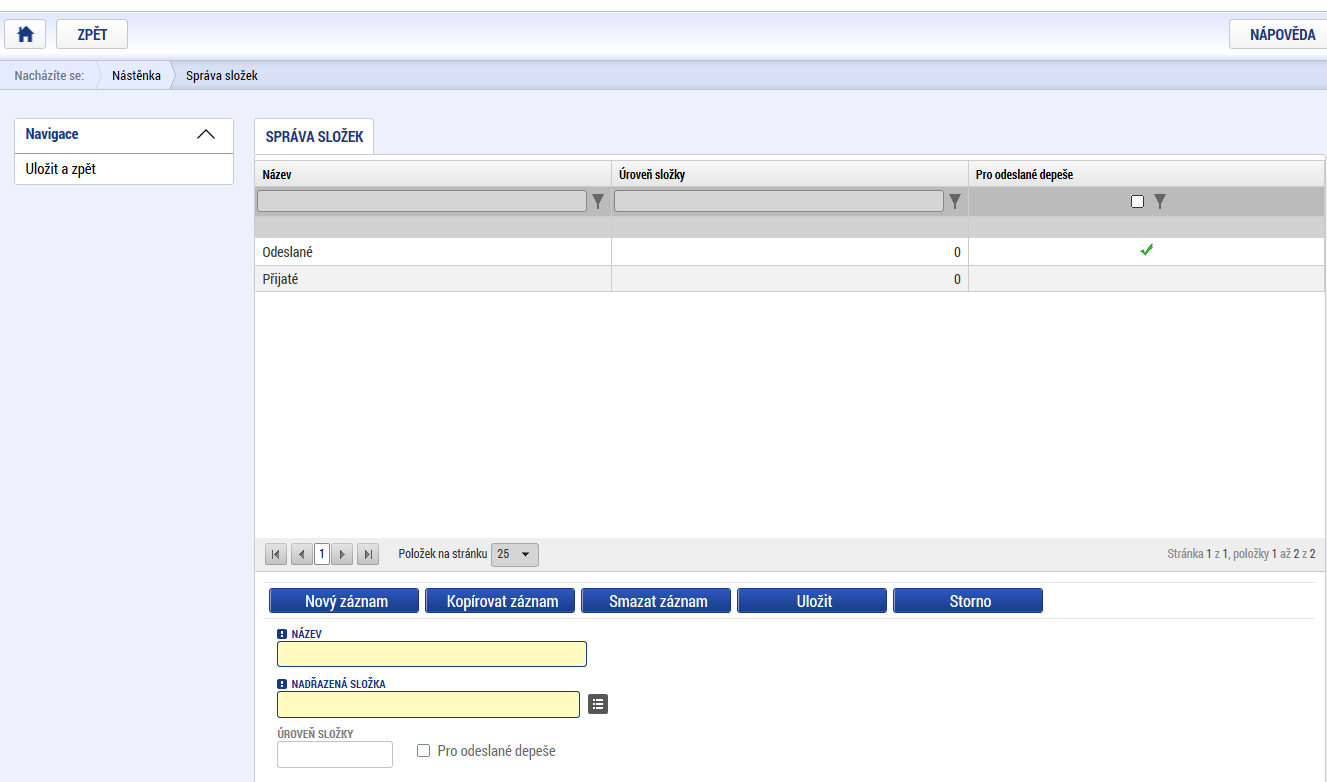 9
Nastavení notifikací
Tlačítko Profilu uživatele  Kontaktní údaje
Možnosti: SMS, E-mail, SMS a e-mail
Možnost nastavit noční klid 22:00 – 8:00
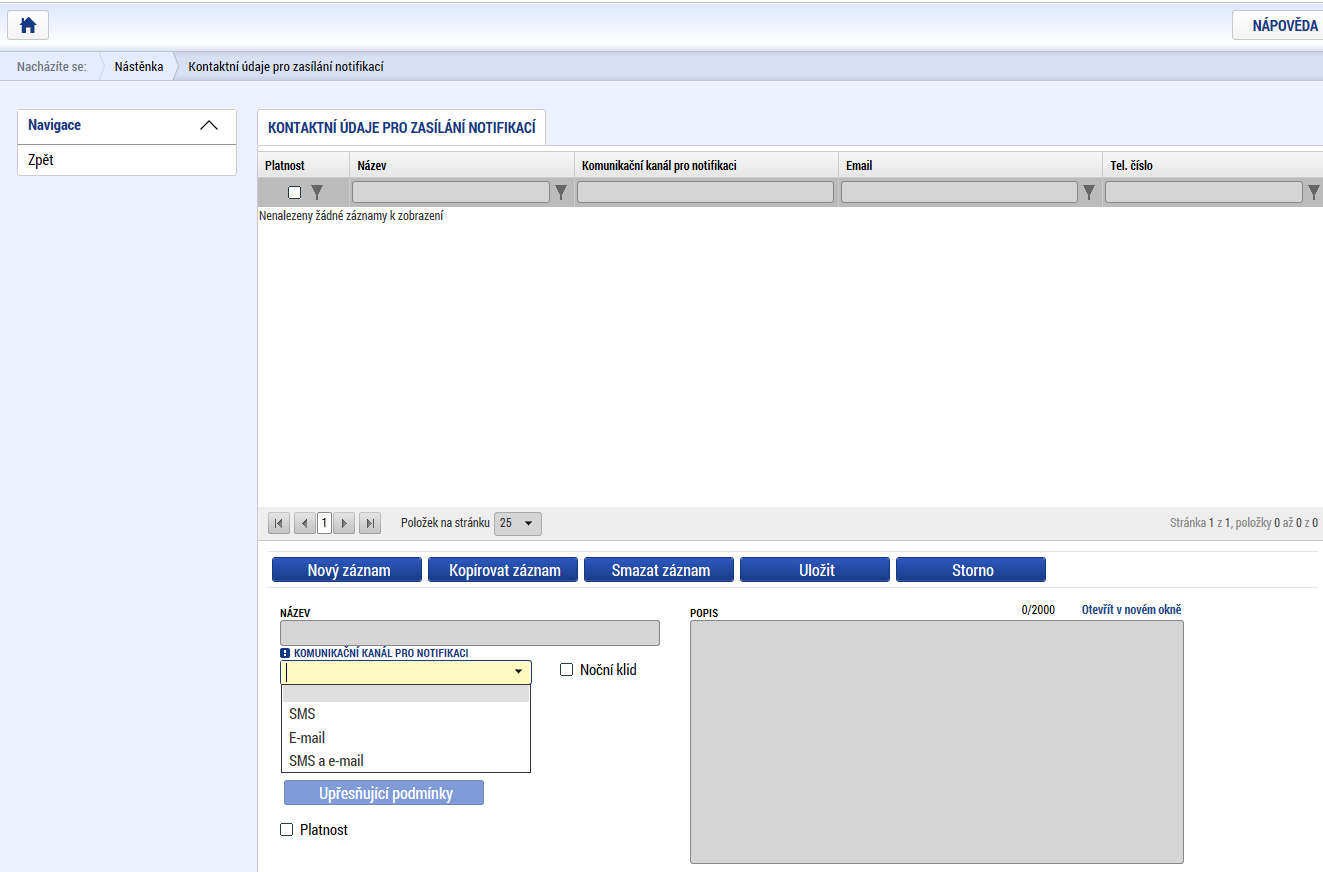 10
Základní menu
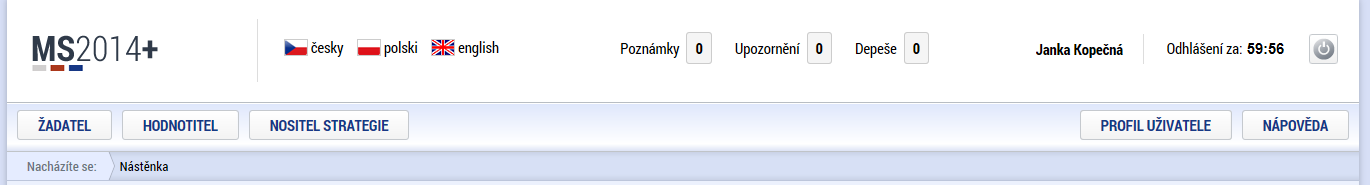 Žadatel
Hodnotitel
Nositel strategií
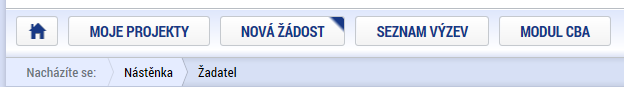 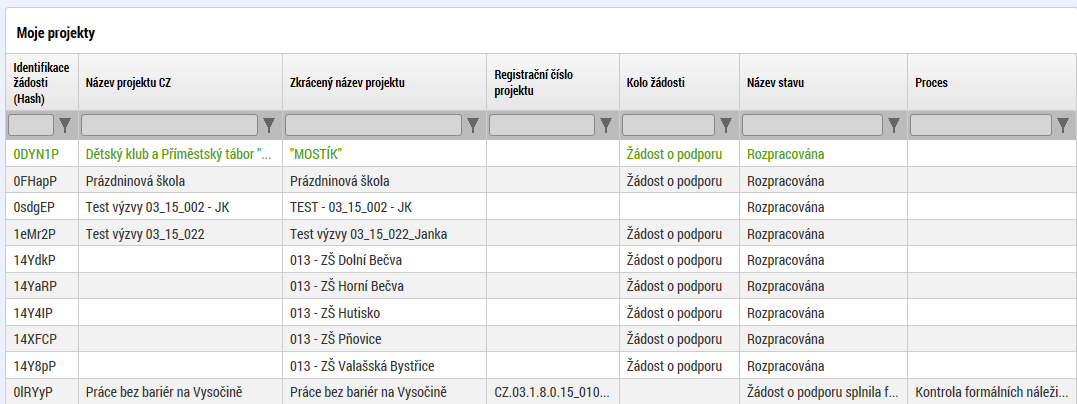 11
Nápověda
Kontextová
Zobrazuje se  pokud uživatel najede myší na vyplňované pole.
Zabudovaná
V pravém horním rohu obrazovky
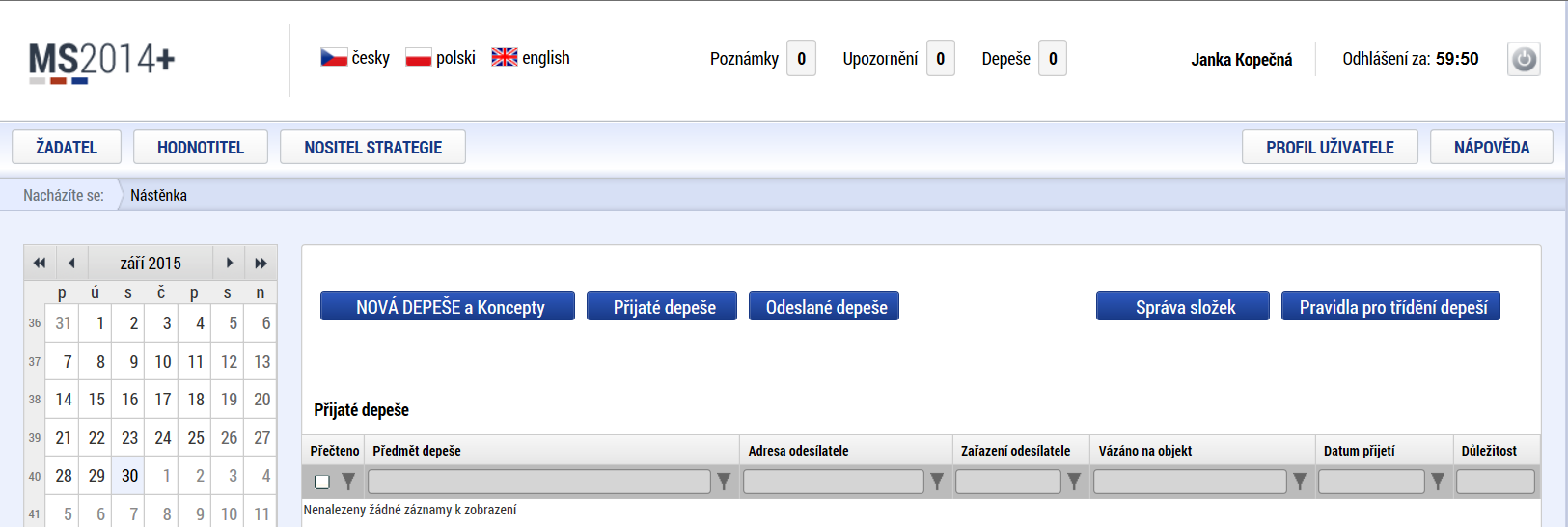 12
Vytvoření nové žádosti
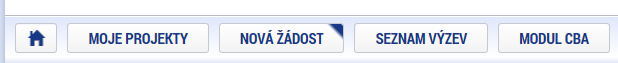 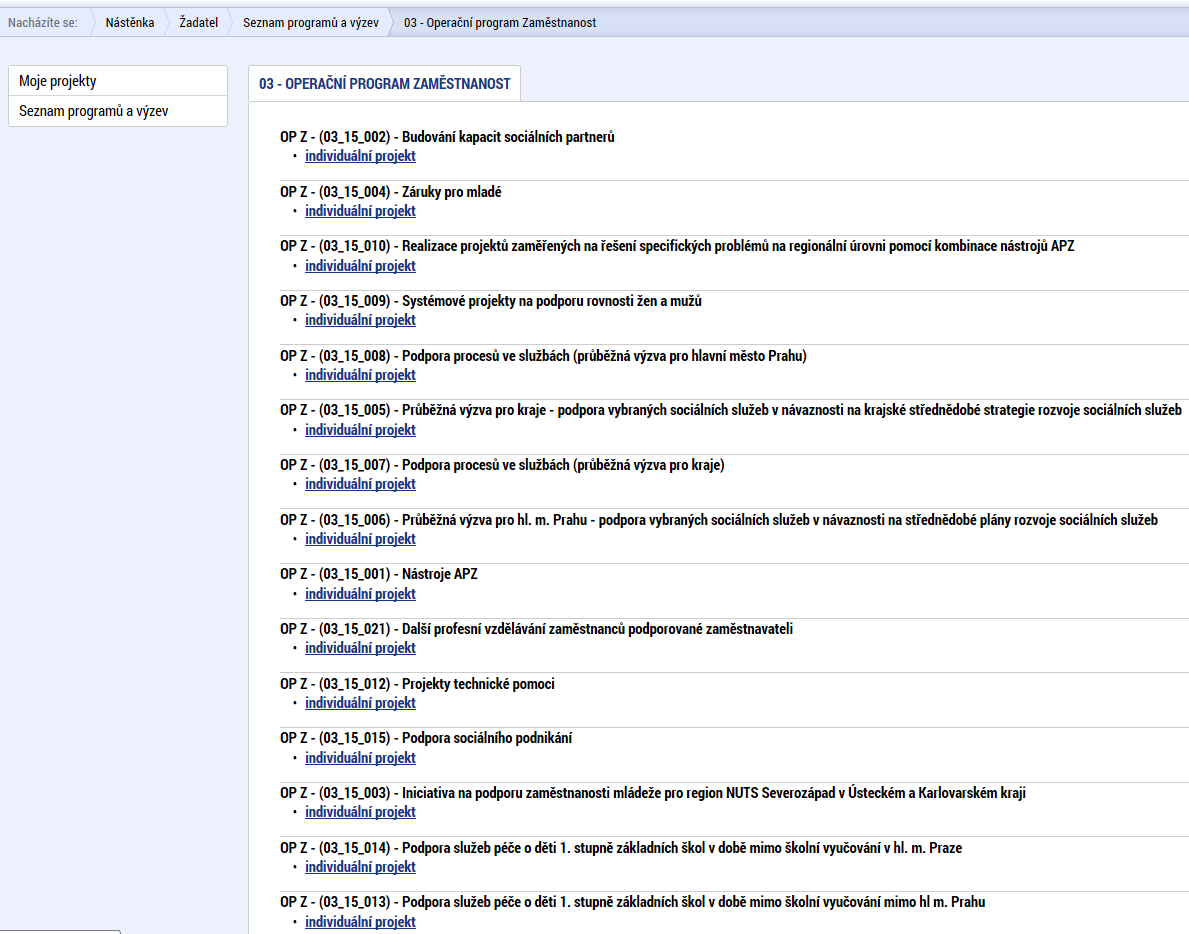 Nová žádost
Seznam programů a výzev (uživatel vybere správný OP)
Otevřené výzvy (uživatel vybere správnou výzvu a klikne na individuální projekt)
13
Pravidla pro vyplňování žádosti
Uživatel vyplňuje záložky postupně podle navigačního menu v levé části obrazovky
Jednou vepsaná data se propisují do dalších záložek, či umožní zaktivnění některých neaktivních záložek
Každou vyplněnou záložku, či delší textové pole před jeho opuštěním uložte
Pravidlo:
Žlutě podbarvená pole = povinná
Šedivě podbarvená pole = volitelná
Bíle podbarvená pole = vyplňuje systém
14
Datová oblast žádosti
Seznam jednotlivých záložek žádosti
Pomocí šipek možno seznam rozbalovat či zabalovat
Šedivé záložky nejsou přístupné
Zpřístupní se podle dat vyplňovaných během žádosti
nebo
Nejsou podle zadaných dat povinná 
Možnosti vyplnění jednotlivých polí na záložkách
Text, číslo, datum
Výběr s rozbalovacího seznamu, kalendáře
Checkboxy
Výběr ze seznamu a přesunutí 
Nový záznam
15
Příklady vyplňovaných záložek – IDENTIFIKACE OPERACE
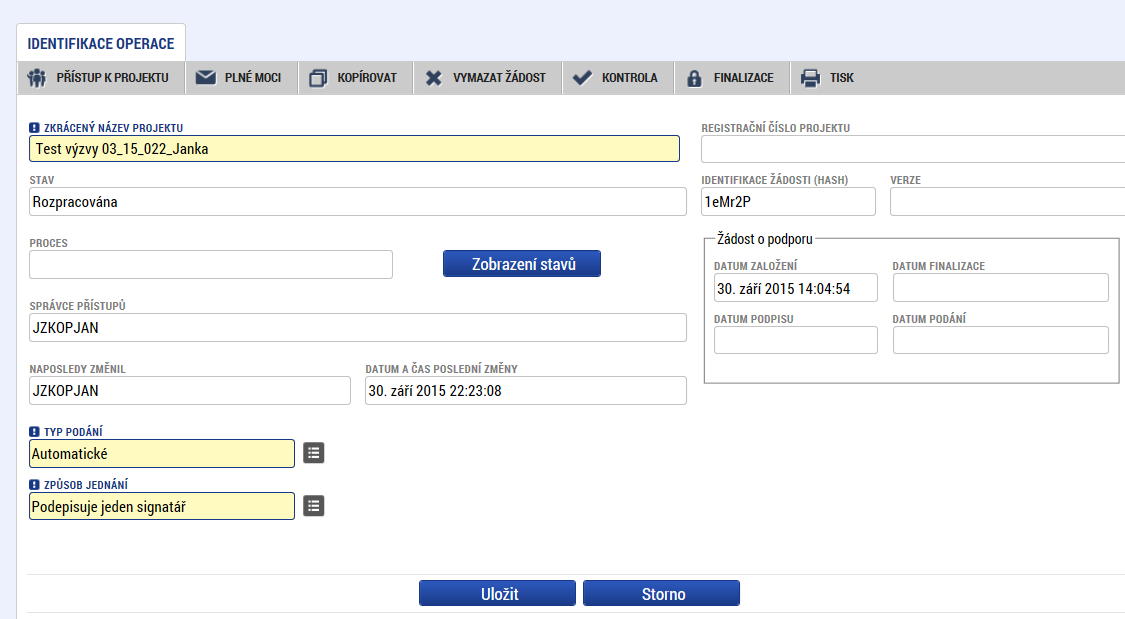 Důležitý údaj k identifikaci žádosti - HASH!!!
Vyplňují se žlutá povinná pole
Výběr z rozbalovacího seznamu
Po vyplnění ULOŽIT
16
projekt
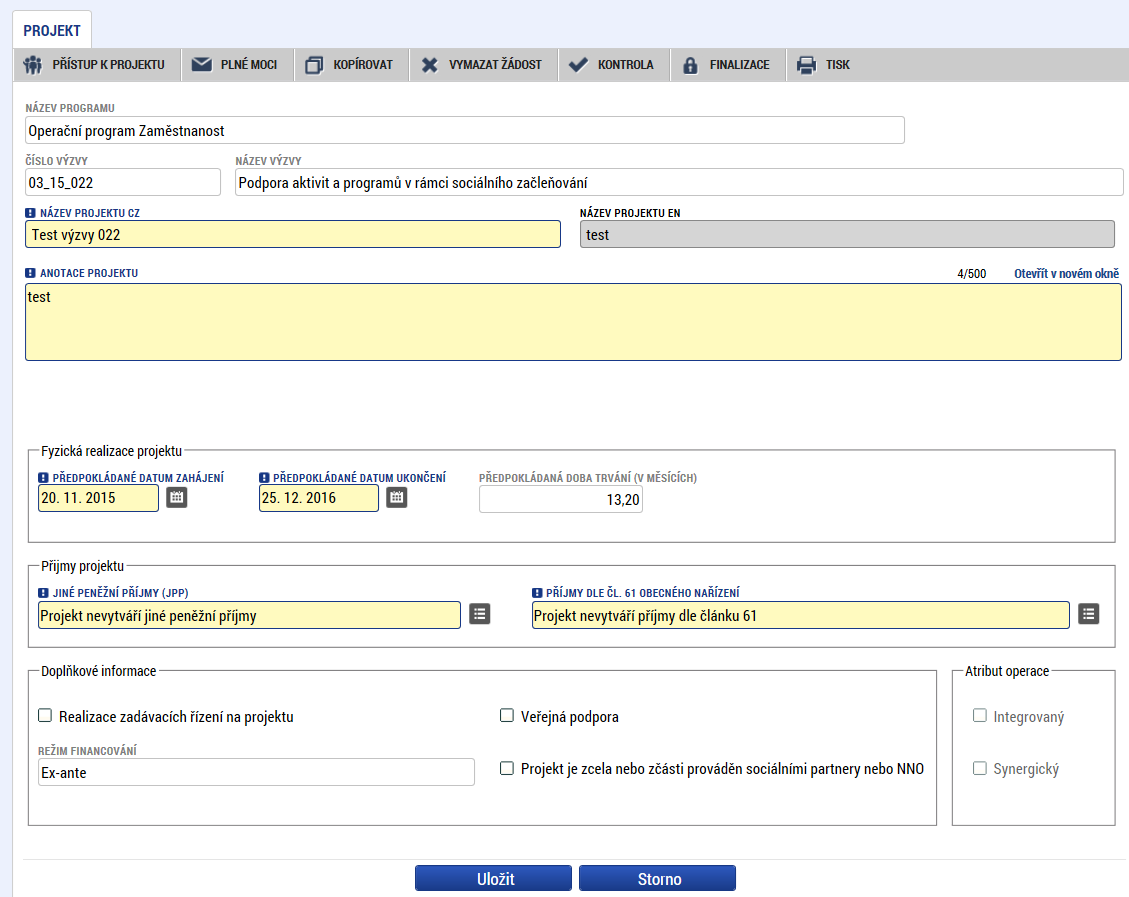 Důležitý údaj k ověření správnosti výběru výzvy!!!
Pro výzvu č.097 Ex-post
17
specifické cíle
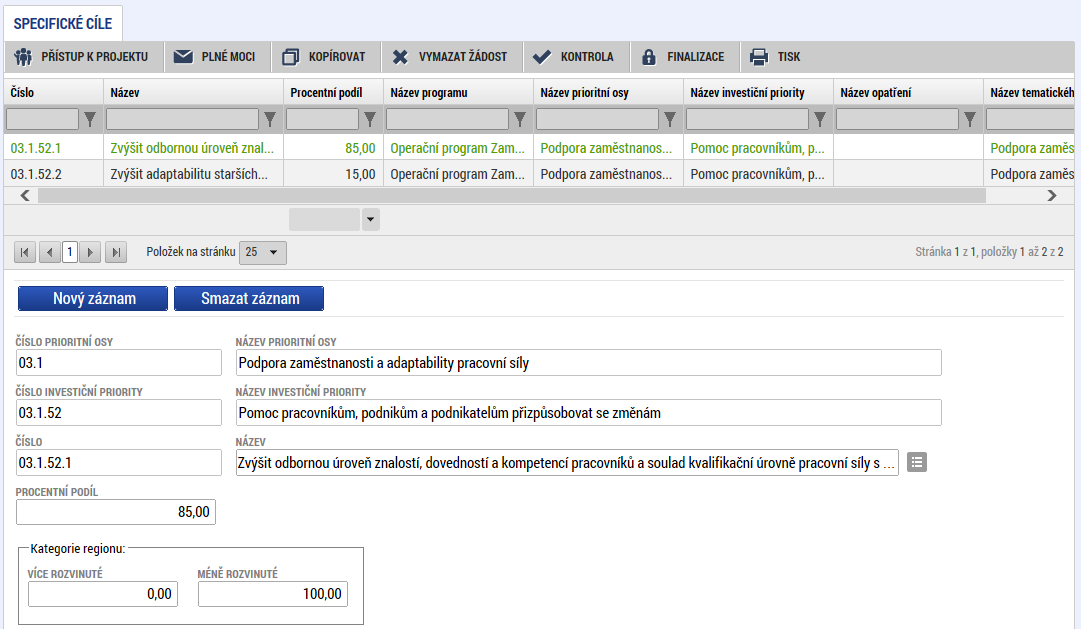 Specifické cíle jsou nastavené automaticky
18
Popis projektu
Předvyplněný text
Vyplnit pouze 1 pole
Popis RT
19
Indikátory
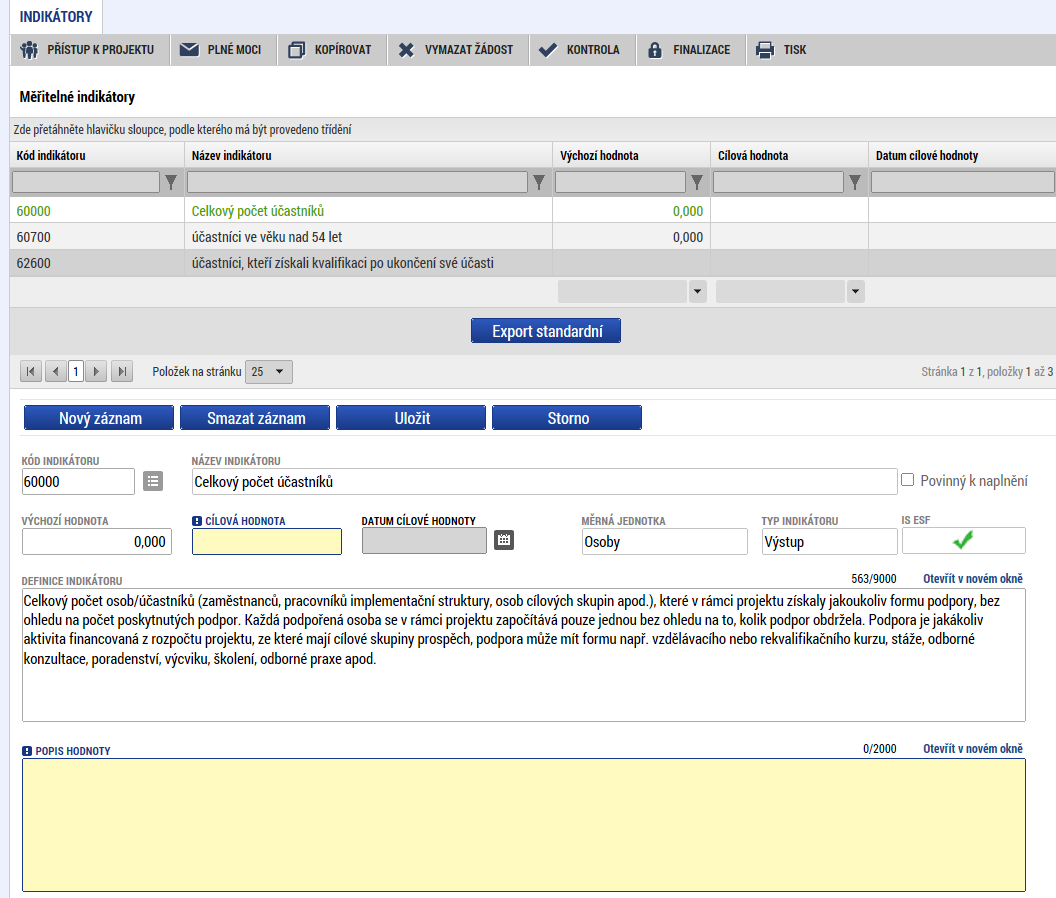 Indikátory aktuální se nabízí ze seznamu
Povinná pole:
Cílová hodnota
Datum cílové hodnoty
Popis hodnoty 
Každý řádek (indikátor) je nutné po vyplnění uložit
20
Horizontální principy
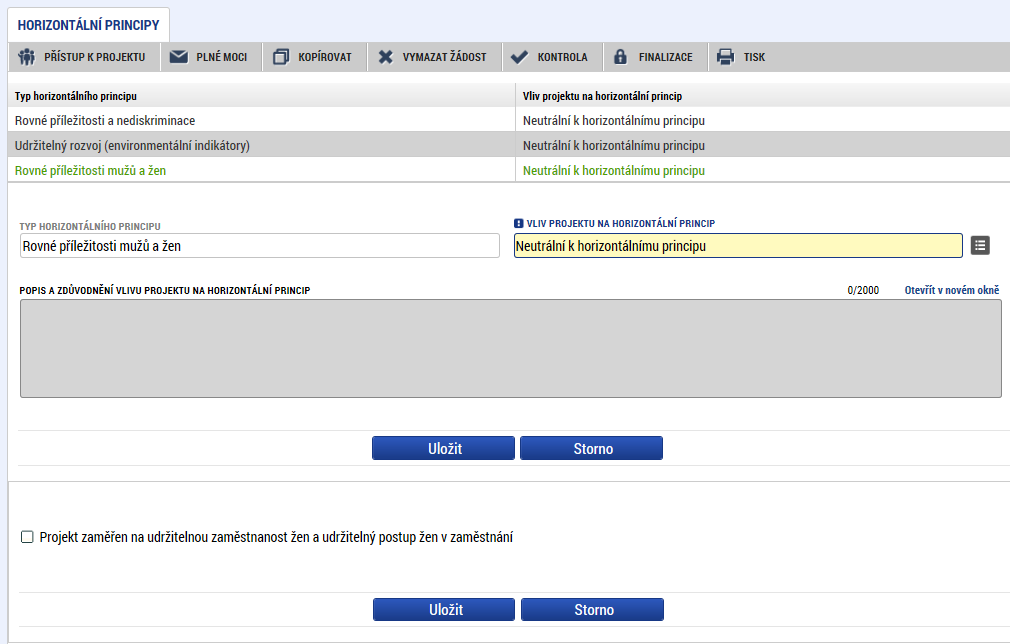 Nutno vyplnit všechny tři horizontální principy výběrem ze seznamu, případně popisem a zdůvodněním
Nutno průběžně ukládat jednotlivé řádky
21
AKTIVITY
Dvě tabulky – horní a dolní

V horní volím jednotku ( 7 jednotek)

V dolní vypisuji počet jednotek v aktivitě (počet osobohodin)

Počet aktivit ZP vždy 1!

V dolní tabulce NEPOUŽÍVAT nový záznam

Popis realizace aktivity je nepovinný údaj
22
CÍLOVÁ SKUPINA
Výzva č. 097 má 1 CS
Stručný popis
23
UMÍSTĚNÍ
ČR bez hl. m. Prahy
Výběr pomocí šipek
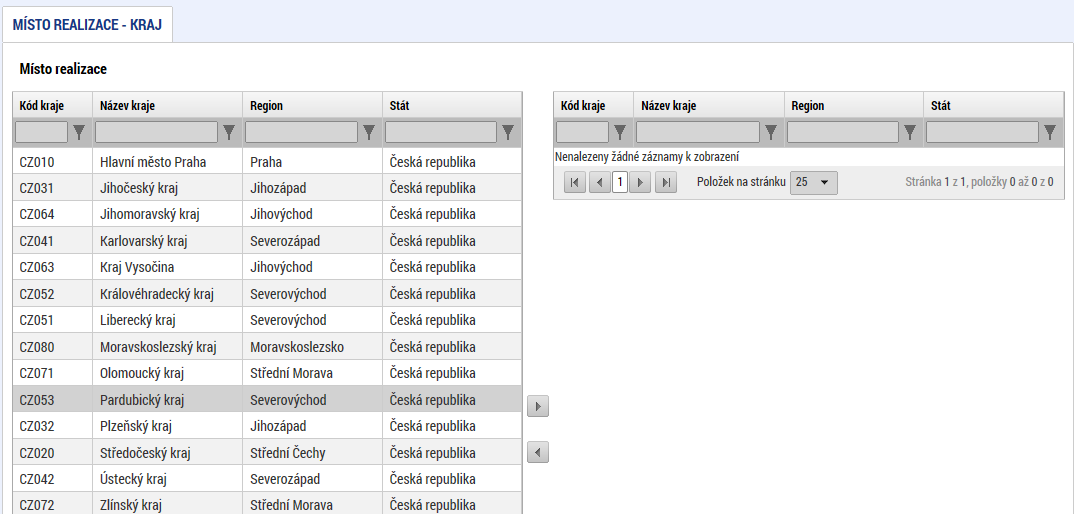 24
Subjekty projektu
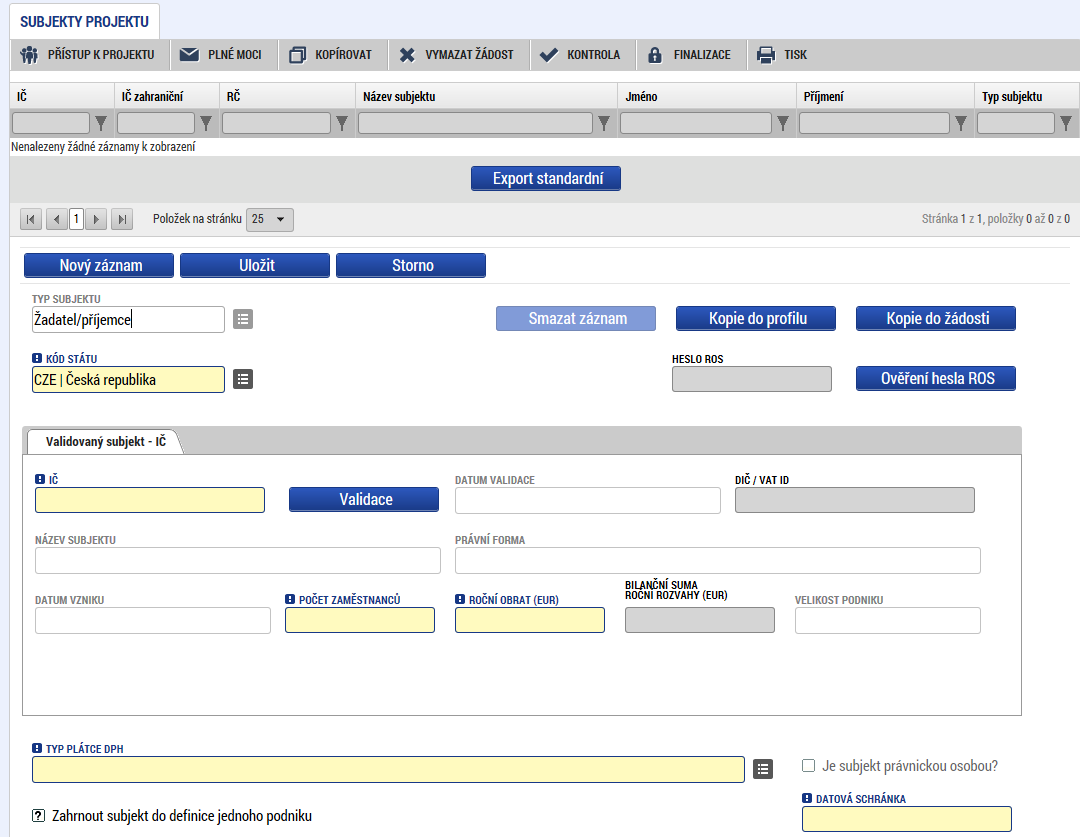 Vybrat Typ subjektu
Vyplnit IČ a Validovat 
po úspěšné validaci jsou data doplněna z ROSu 
pokud nelze validovat, kontaktujte technickou podporu 
Vyplnit checkbox Zahrnout subjekt do definice jednoho podniku
25
SUBJEKTY PROJEKTU - TYPY
Osoba s podílem v právnické osobě žadatele/příjemce
§ 14 odst. 3 písm. e) zákona č. 218/2000 Sb., o rozpočtových pravidlech 
uvést informace o všech osobách s podílem v právnické osobě žadatele 
vyčíslit podíl
Osoby, v nichž má žadatel/příjemce podíl
§ 14 odst. 3 písm. e) zákona č. 218/2000 Sb., o rozpočtových pravidlech 
uvést informace o všech osobách, v nichž má žadatel podíl 
vyčíslit podíl
26
CZ NACE
27
ADRESY SUBJEKTU
Pouze oficiální – doplňuje se automaticky po validaci
28
osoby subjektu
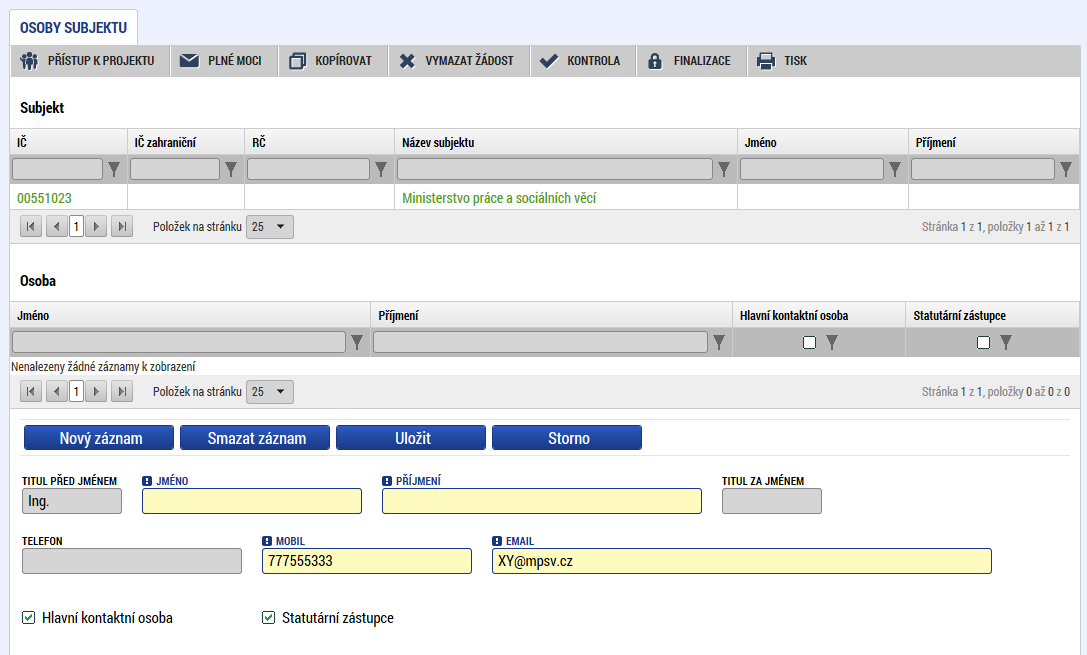 Nutno vložit hlavní kontaktní osobu a minimálně jednoho statutárního zástupce (rozlišit zaškrtnutím checkboxu)
Každá další osoba je vložena pomocí Nový záznam
29
Rozpočet jednotkový
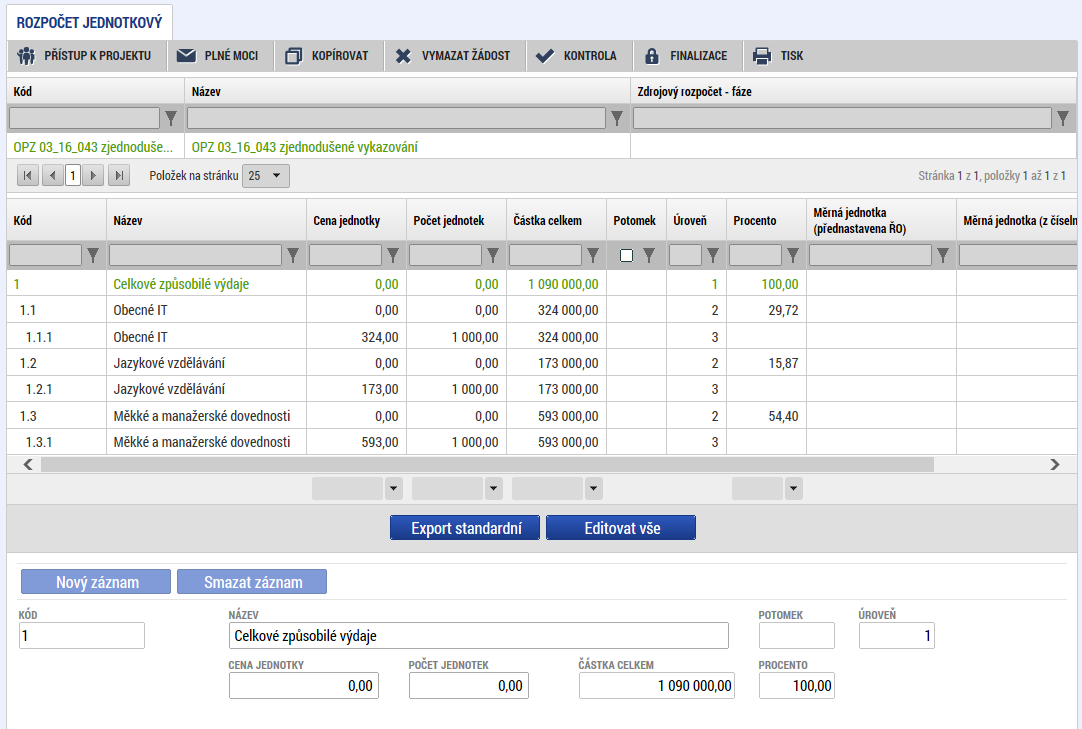 Nutné vrátit se na záložku AKTIVITY
GENEROVAT AKTIVITY DO ROZPOČTU!!!
Po úpravě v aktivitách se musí znova přegenerovat rozpočet
30
Přehled zdrojů financování
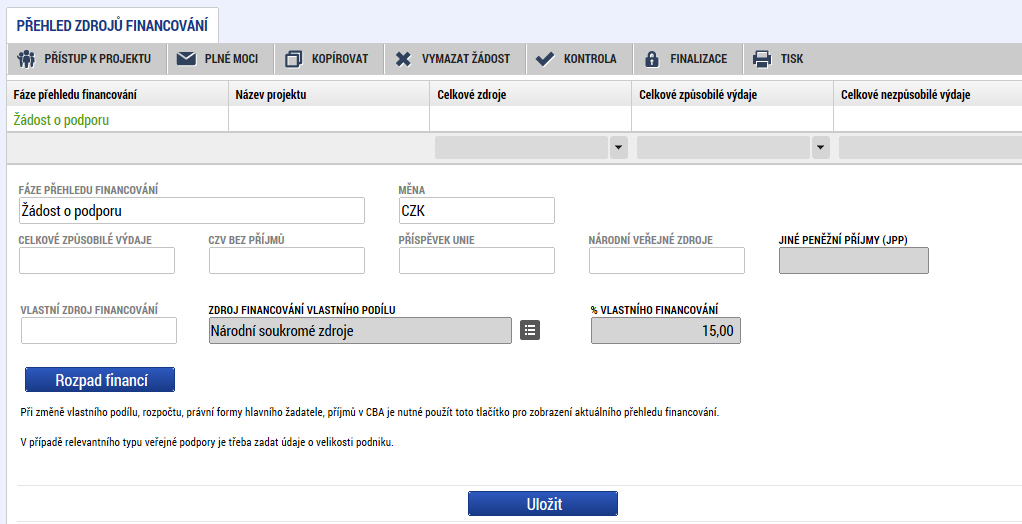 Rozpad zdrojů financování pomocí tlačítka Rozpad financí
Po každé změně rozpočtu nutno provést rozpad financí znovu
31
Finanční plán
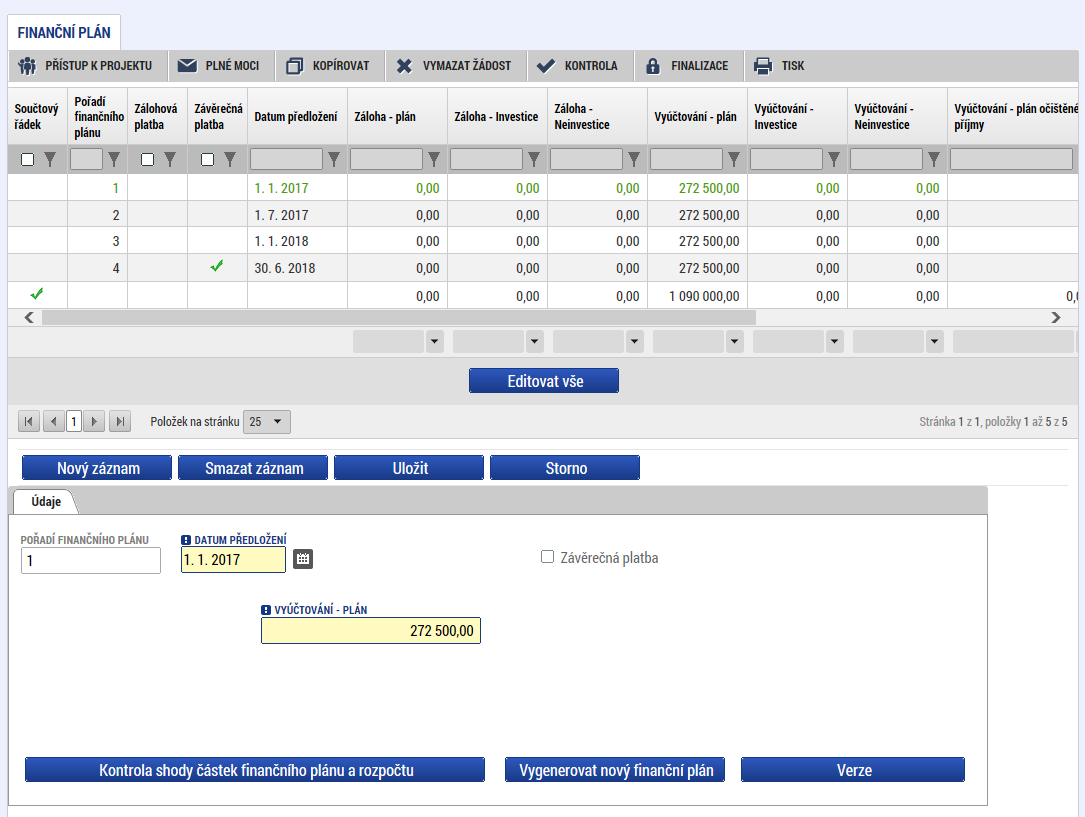 Automaticky generování – možnost přepsání
Kontrola shody částek finančního plánu a rozpočtu
32
čestné prohlášení
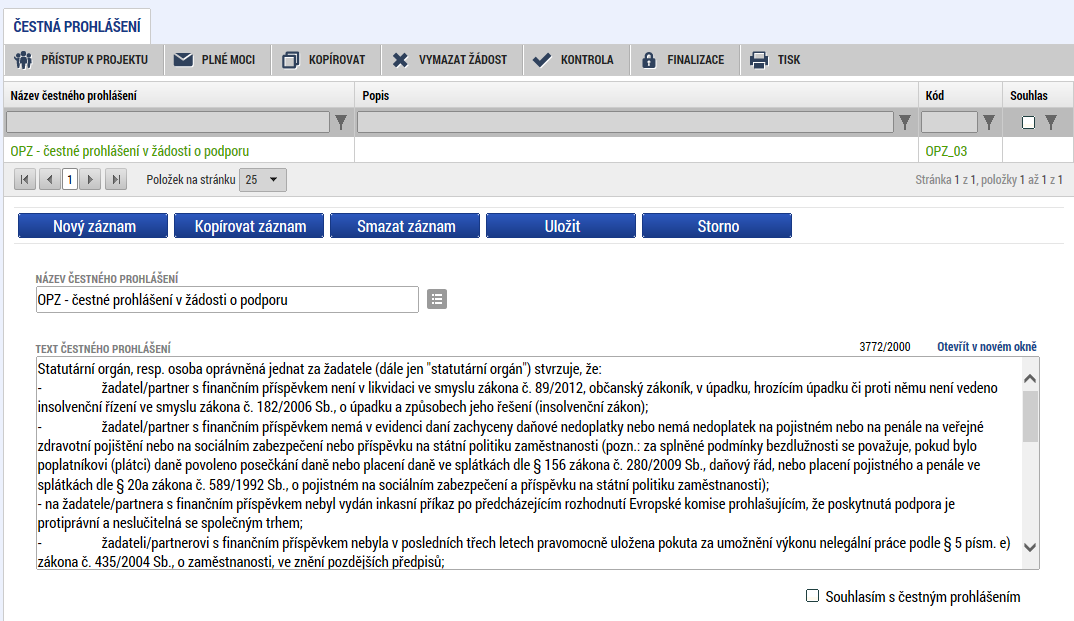 Zaškrtnout checkbox
33
dokumenty
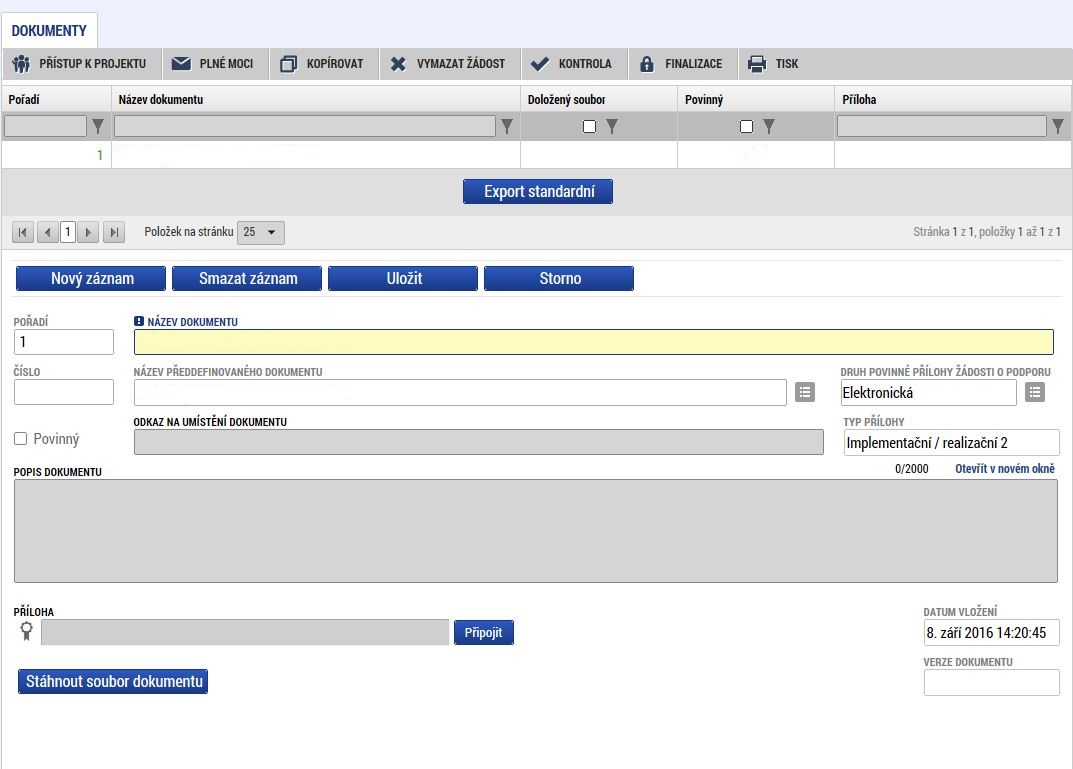 2 povinné přílohy: Identifikace skut. majitelů a ČP o počtu pracovníků
Tlačítkem Připojit fyzický soubor připojíte
34
Operace se žádostí
Horní příkazový řádek obsahuje:
Přístup k projektu
Plné moci
Kopírovat
Mazání žádosti
Kontrola
Finalizace
Tisk
35
Přístup k projektu (I.)
Ten, kdo žádost založil automaticky se stává správcem přístupů
Možno zpřístupnit žádost dalším uživatelům, včetně pracovníků technické podpory
Nastavit práva uživatelů:
Signatář
Editor
Čtenář
Správce přístupů
Zástupce správce přístupů
36
Přístup k projektu (II.)
Přidělení přístupu novému uživateli pomocí tlačítka Nový záznam
Změna práv stávajících uživatelů – Změnit nastavení přístupů
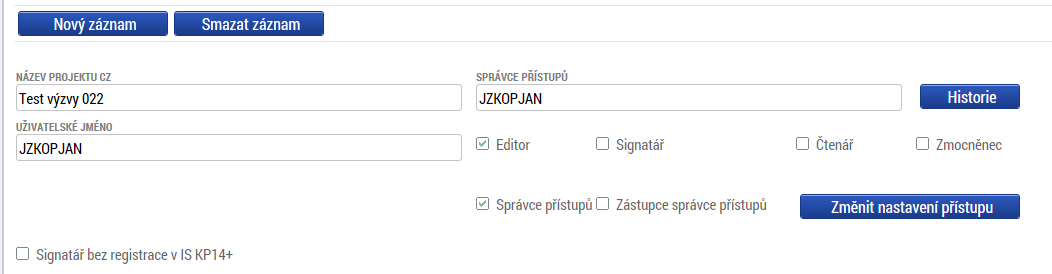 37
Kontrola
Provádíme zpravidla po vyplnění všech záložek (celé žádosti) 
Můžeme využít i průběžně jako nápovědu jak správně dané pole vyplnit
Všechny červené chybové hlášky nutno odstranit




Kontrola proběhla v pořádku = možnost finalizovat!
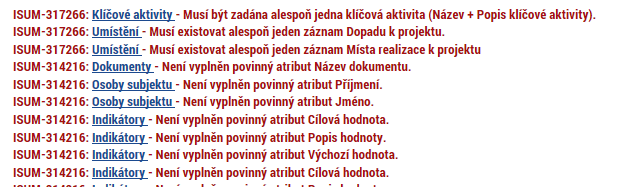 38
Finalizace
Nutno v nastavení přístupů (záložka Přístup k žádosti) uvést/zatrhnout Signatáře
I po finalizaci žádosti o podporu možno provést změny
V horním řádku se objeví tlačítko STORNO FINALIZACE
Poté opět nutno finalizovat
39
podpis a podání žádosti
Podpis žádosti
Poslední záložka v levém menu
Zaktivní se až po úspěšné finalizaci
Podepisuje jeden či více signatářů
Podle toho jak je uvedeno v žádosti o podporu
Nutný elektronický podpis
Po podepsání již není možné udělat storno finalizace
Podání žádosti
Určeno na první záložce při vyplňování žádosti
Automaticky x Ručně
Žádost podána současně s podpisem x Žádost ručně podána
Pro výzvu č. 097 automatické podání
40
podpis žádosti (I.)
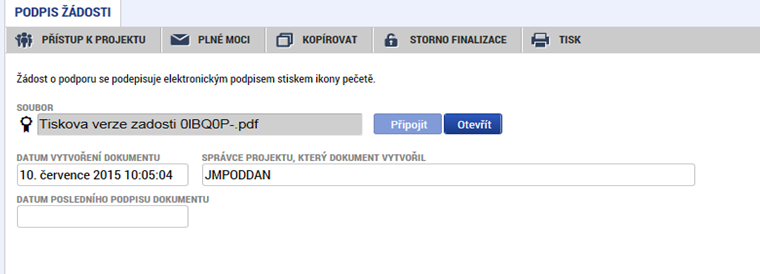 Na záložce Podpis žádosti vyberte ikonu pečeti
41
podpis žádosti (II.)
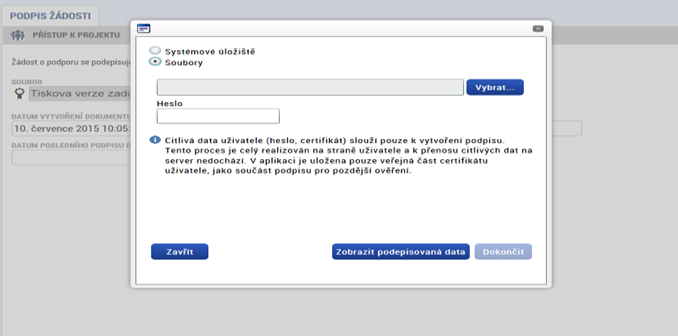 Označíte checkbox Soubory
Přes tlačítko Vybrat vložíte soubor s elektronickým podpisem výběrem z adresářů vašeho počítače
Vložíte Heslo 
Stisknete tlačítko Dokončit
42
Status žádosti
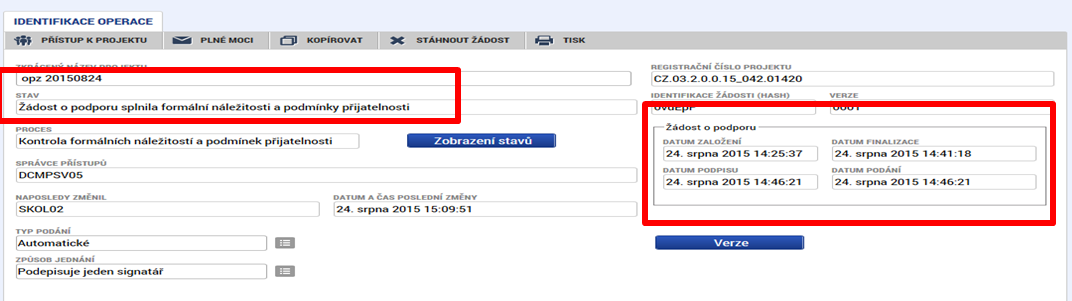 Datum a čas jednotlivých operací se žádostí od jejího založení až po podání
Možno sledovat stav podané žádosti během její administrace v systému CSSF
43
PLNÁ moc
Záznam plné moci může založit pouze osoba s rolí Správce přístupů  a Zástupce správce přístupů
Zmocnitel vždy statutární zástupce žadatele, nemusí být registrován v IS KP14+
Zmocnitel musí být uveden na Přístupech projektu s rolí Signatář
Zmocněnec pověřená osoba, která musí být registrovaná v IS KP14+
Zmocněnec musí disponovat osobním kvalifikovaným elektronickým podpisem
44
PLNÁ moc
Typ plné moc – papírová a elektronická
Elektronická plná moc – zmocnitel a zmocněnec musí elektronicky podepsat v IS KP14+
Papírová plná moc – zmocnitel podepisuje listině a zmocněnec připojí el. podpis
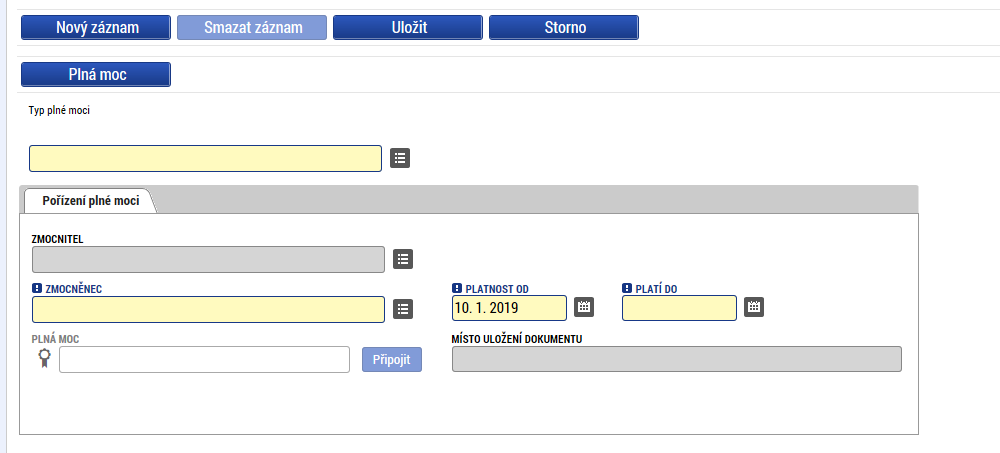 45
Děkuji za pozornost